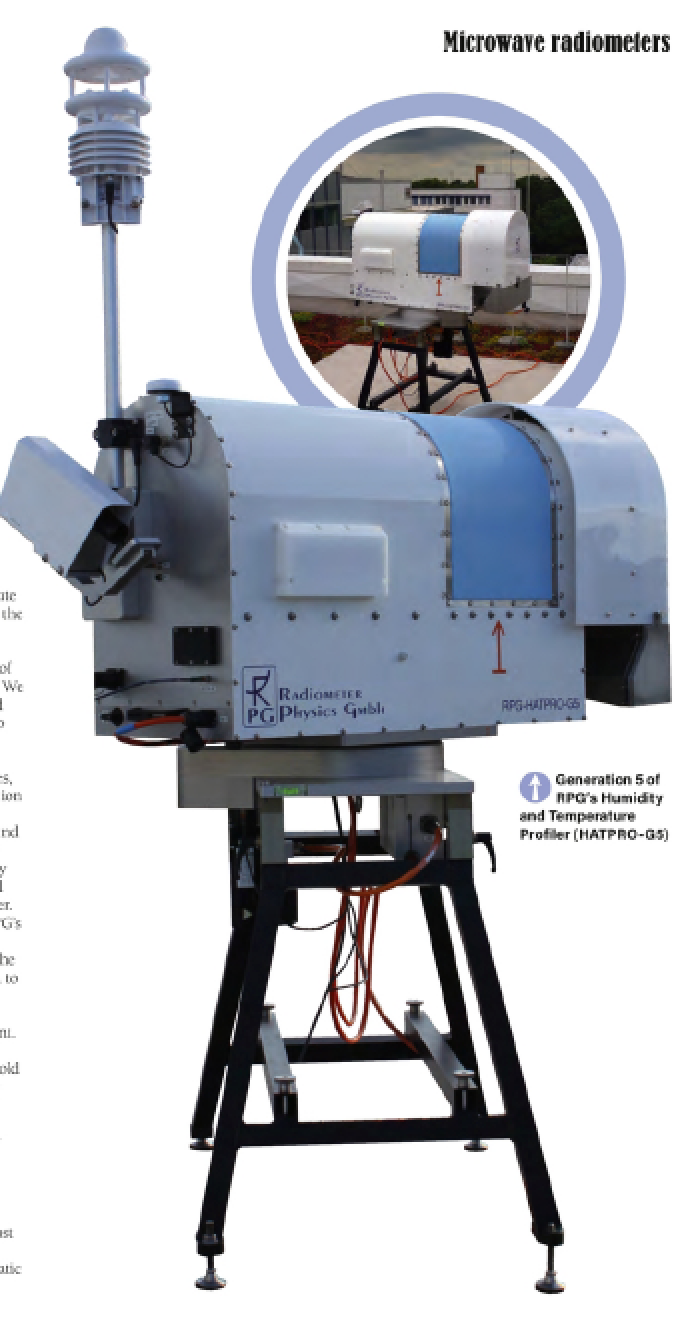 EMS Oral Session, 
Sep. 7th 2022
Session UP1.5 - Atmospheric measurements: Instruments, experiments, networks and long-term programs using in-situ and remote sensing techniques
Characterizing the Influence of Obstacles on Scanning Microwave Profilers
Institute for Geophysics and Meteorology, University of Cologne | Tobias Böck, Bernhard Pospichal, Ulrich Löhnert
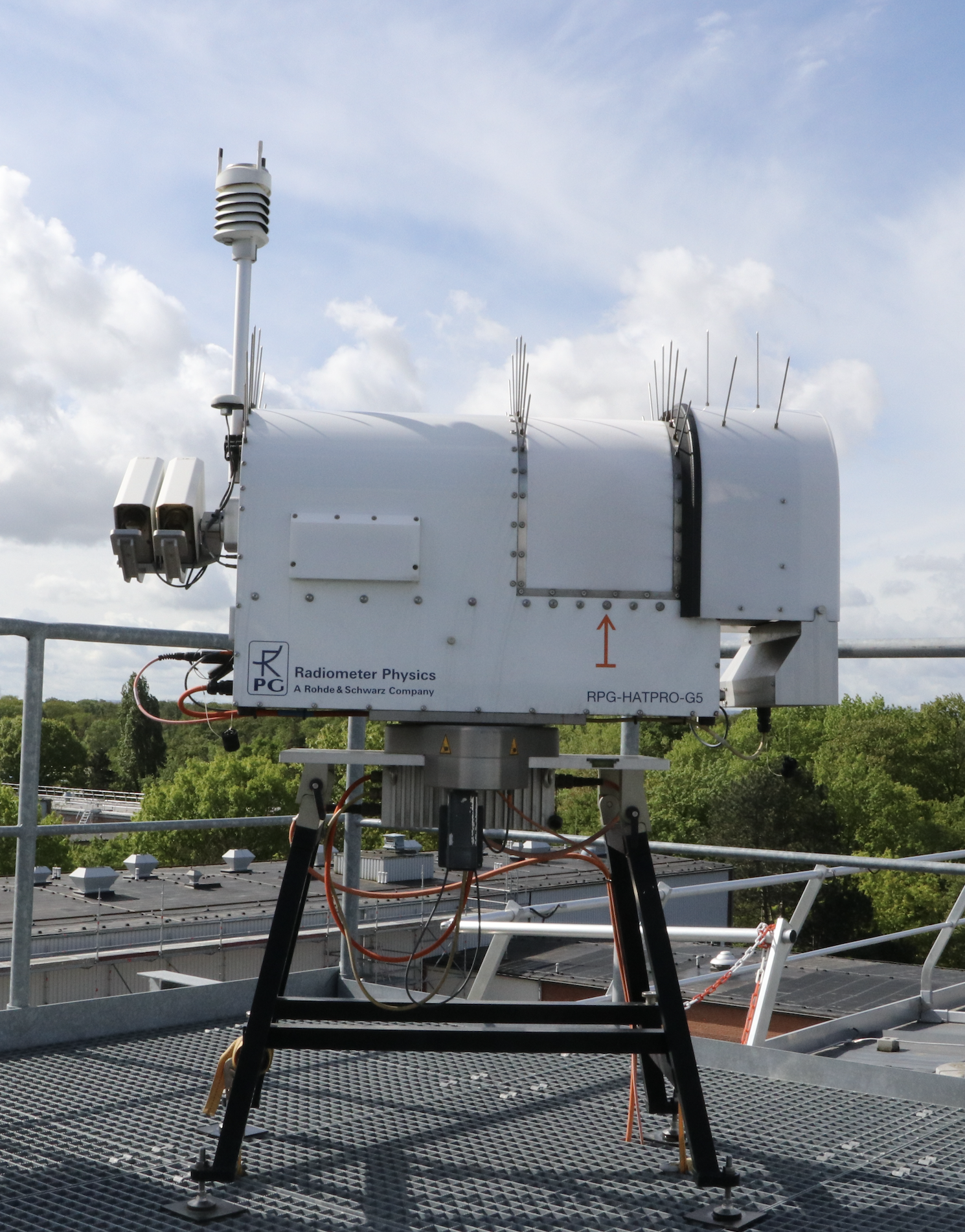 Instrument: HATPRO MWR
Humidity And Temperature PROfilerfrom Radiometer Physics GmbH
Measures thermal emissions from the atmos-phere in 14 different frequencies(H2O-band and O2-band)
Converts these radiances into Brightness Temperatures TBs [K] (through Planck’s law)
allows investigation of (via inversion):
temperature profiles
rudimentary humidity profiles
integrated water vapor (IWV)
liquid water path (LWP)
commercially available for ~10 years, ready for network applications (in principle)
continuous data in all-sky conditions: resolution of seconds to minutes
2
General Goals
Integration of ground-based thermodynamic profilers into the DWD forecasting system (TDYN-PRO)
EMF III: The potential of ground-based thermodynamic profilers for              improving short-term weather forecasts

    Q: Are the considered state-of-the-art ground-based profilers    accurate and reliable enough for data assimilation?

Also interesting for E-PROFILE (EUMETNET)*, COST action PROBE and ACTRIS


*https://www.eumetnet.eu/activities/observations-programme/current-activities/e-profile/
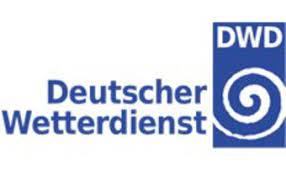 3
Motivation
External error sources like physical obstacles and radio frequency interference (RFI) can have an impact on observations and the quality of the obtained atmospheric profile
t	 important to search for a suitable measurement location with 	low disturbances

If e.g. trees, towers, masts, walls and mountains are too close to the MWR, they can have significant repercussions in elevation scans which are necessary for deriving accurate T-profiles

	 crucial to pinpoint the exact location of these obstacles and to 	determine a minimum distance at which they do not interfere with 	the MWR anymore
4
MW-profiling: How does it work theoretically?
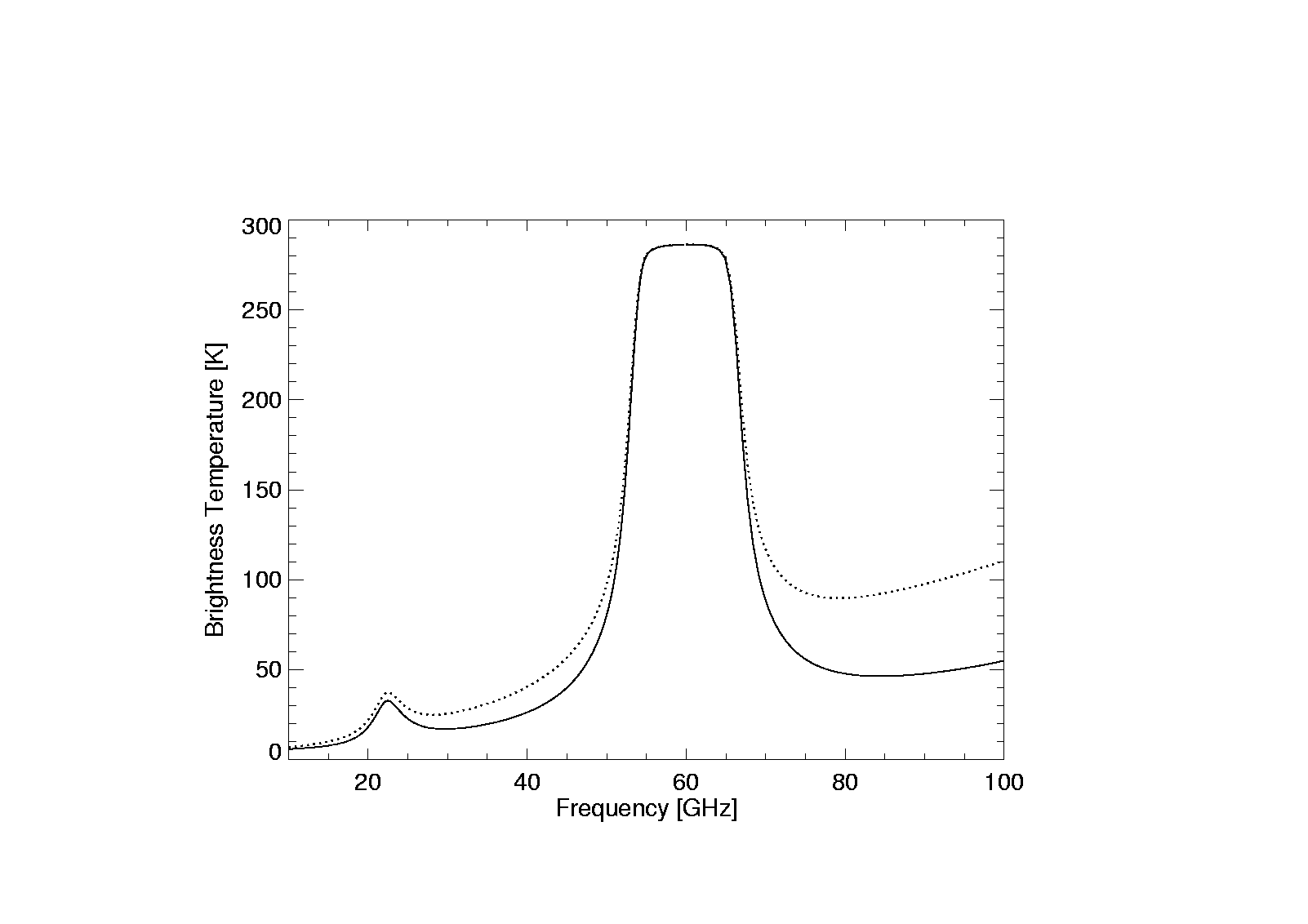 H2O vapor - band
humidity
(channel 1-7)
O2 - band
temperature
(channel 8-14)
pressure broadened WV line  total water vapor & weak     profile information

WV channels are
optically thin:
MWR can “see” far into the atmosphere
Is more susceptible to external errors like RFI and far away obstacles
Oxygen absorption line
constant mixing ratio with height  TB only a function of T and p  used for temperature profiling

O2-band channels are
optically thick,
especially ch 11-14:
MWR does not penetrate that far into the atmosphere
Measured TBs are Ts nearer to the ground
ch 11-14
cloud contribution
5
Impact of Obstacles on T-profiling
Assumptions for simulation:
Horizontal homogeneity
Obstacle is a solid blackbody
Obstacle fills out the entire beamwidth
No added noise in model or T-profile retrieval
lower
optical thickness τ of atmosphere
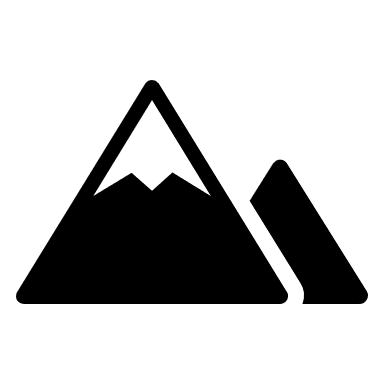 90°
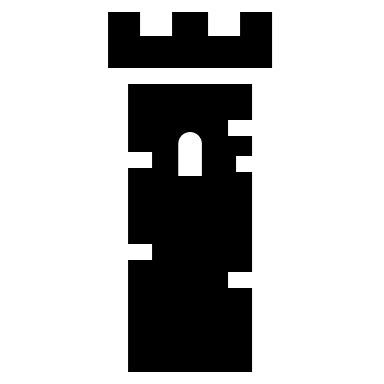 30°
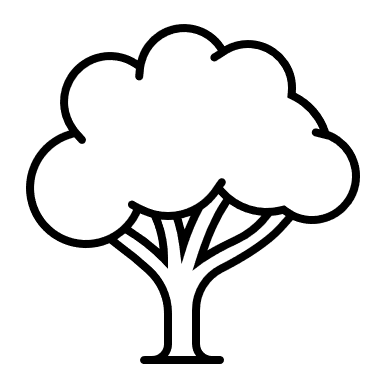 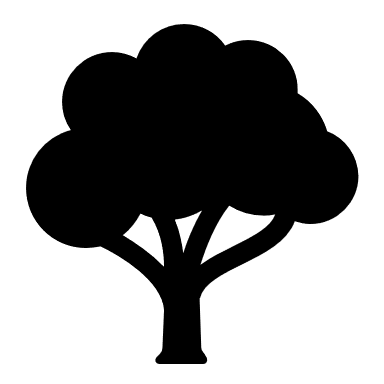 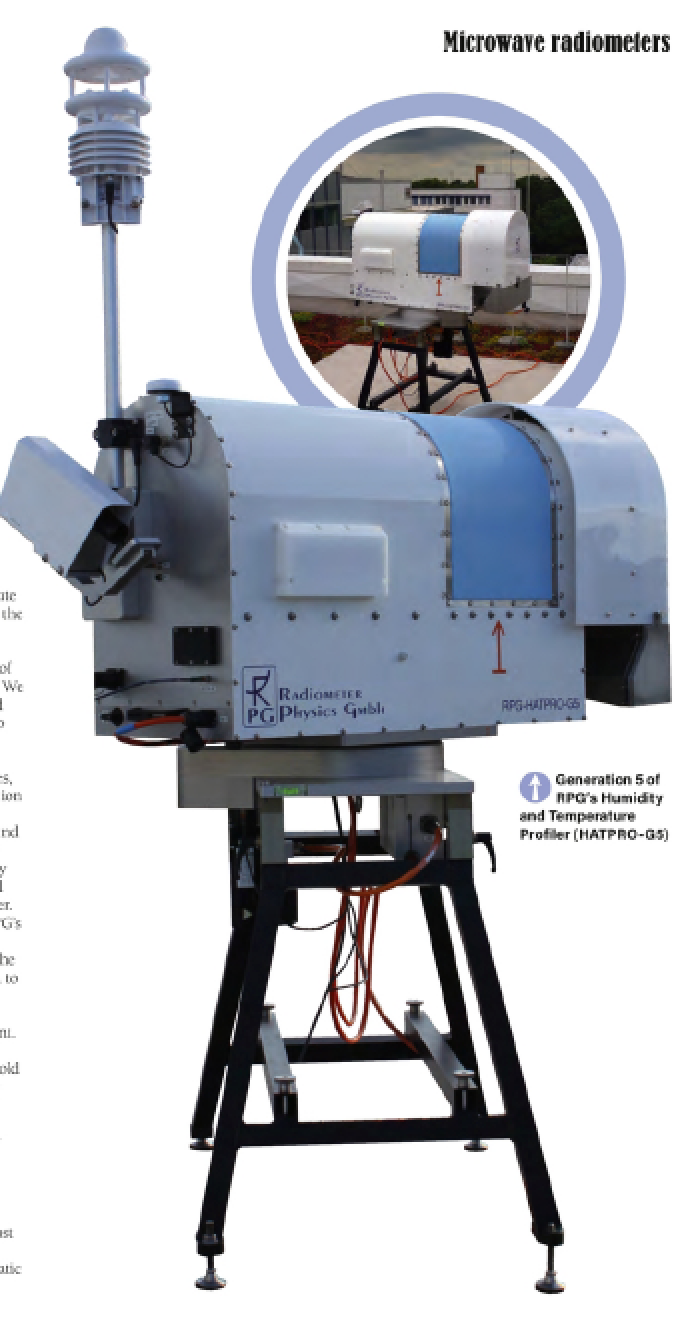 higher
5°
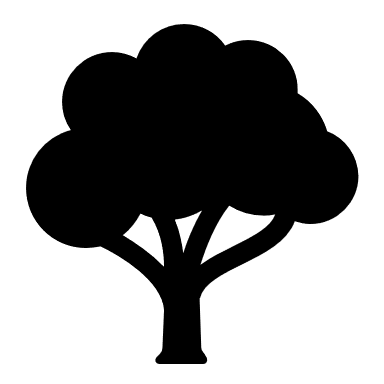 6
Sensitivity Study: Simulate Obstacles in Line of Sight
Simulate obstacles by increasing optical thickness to very high values in a non-scattering LBL-RT model
1) simulate obstacle at ambient temperature
     2) simulate warmer obstacle (e.g. + 5K)
lower
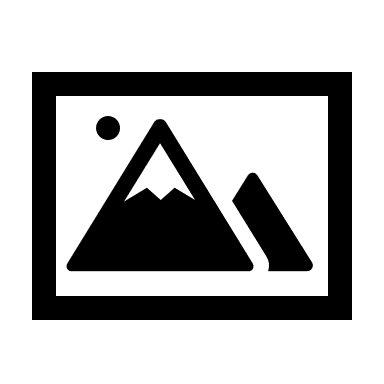 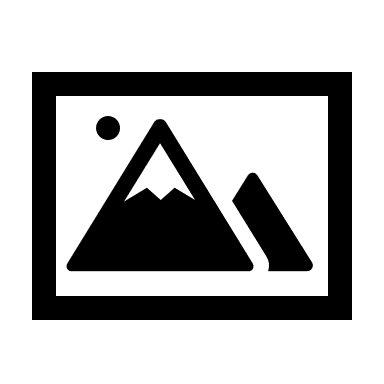 distance x230°
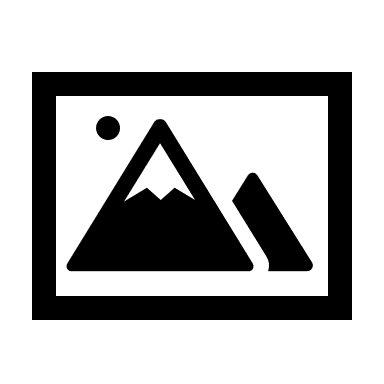 optical thickness τ of atmosphere
distance x190°
distance x130°
90°
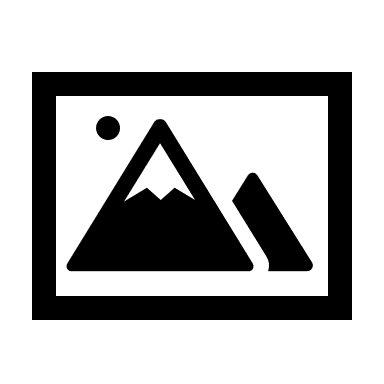 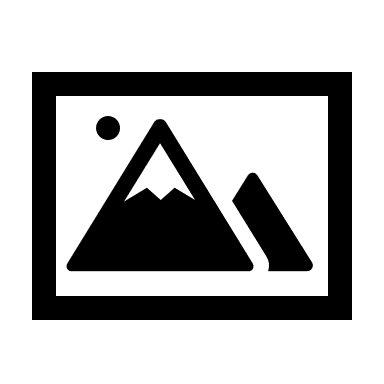 30°
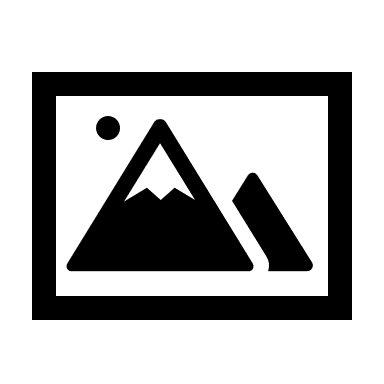 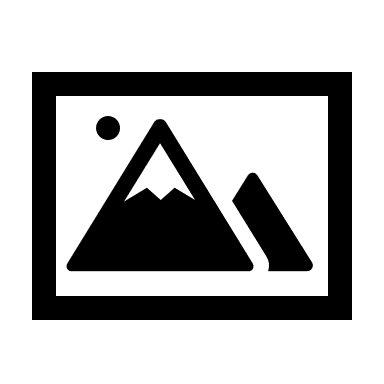 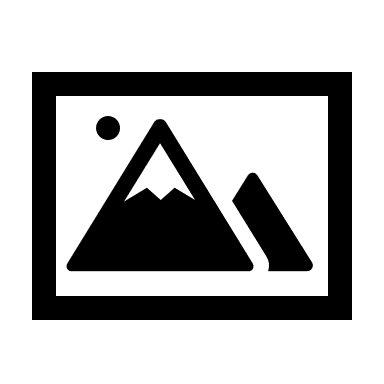 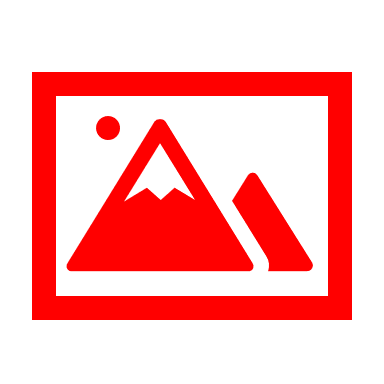 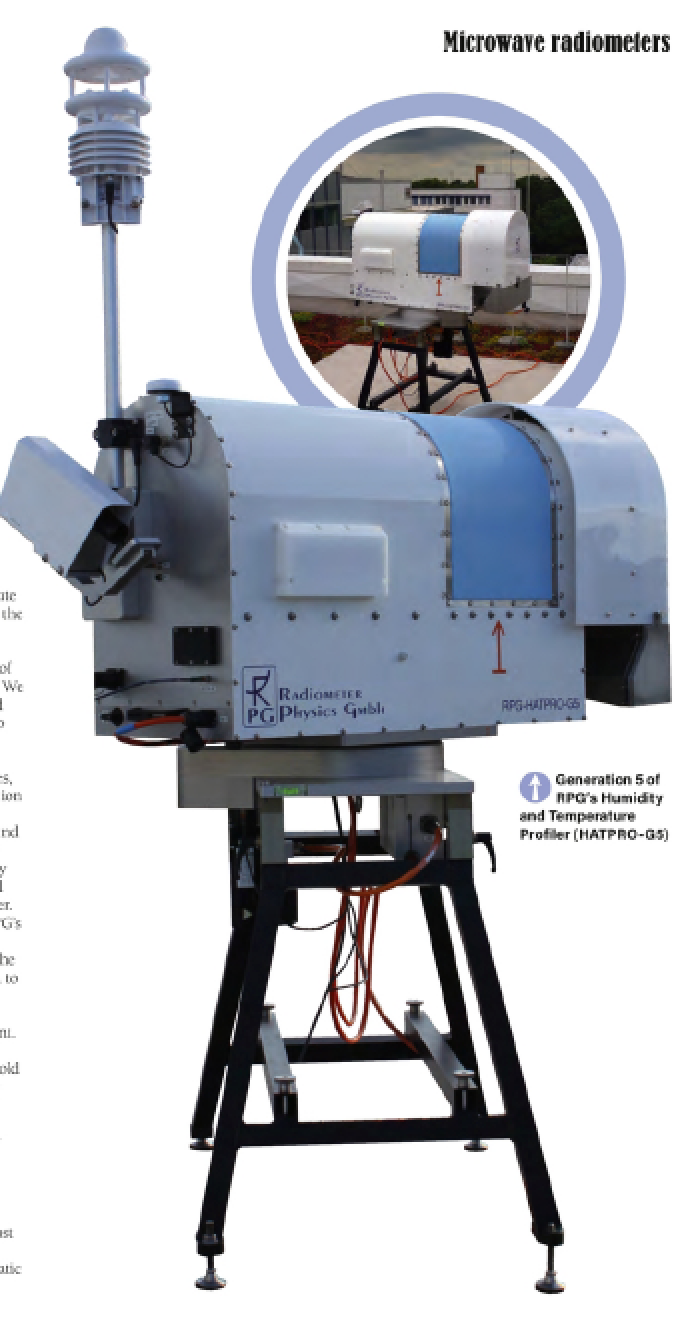 higher
5°
distance x15°
distance x25°
7
Sensitivity Study: Simulate Obstacles in Line of Sight
Simulate obstacles by increasing optical thickness to very high values in a non-scattering LBL-RT model
1) simulate obstacle at ambient temperature
     2) simulate warmer obstacle (e.g. + 5K)
lower
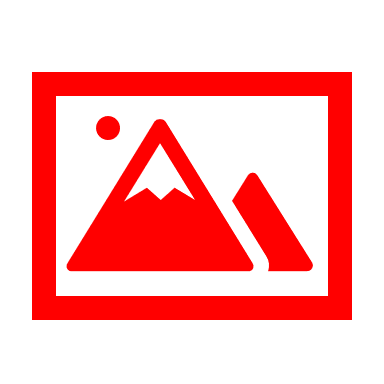 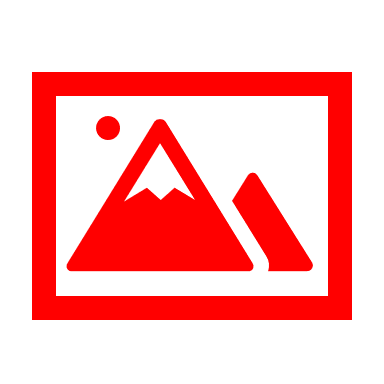 distance x230°
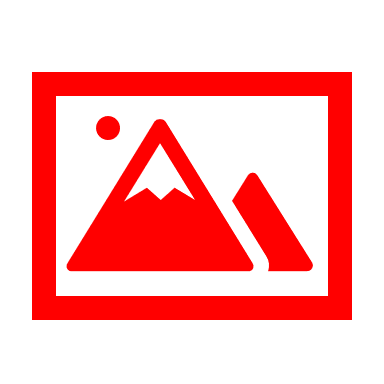 optical thickness τ of atmosphere
distance x190°
distance x130°
90°
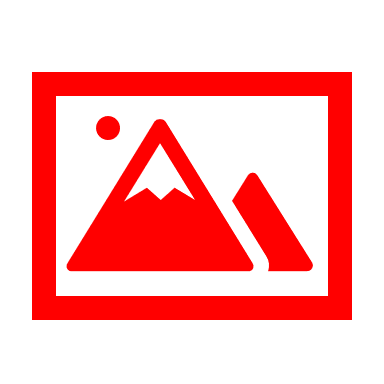 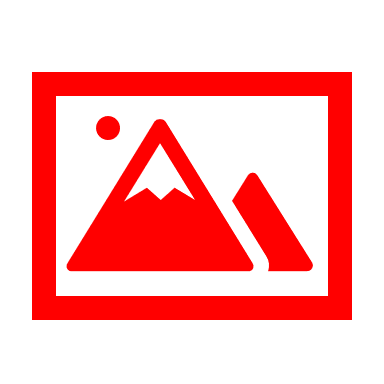 30°
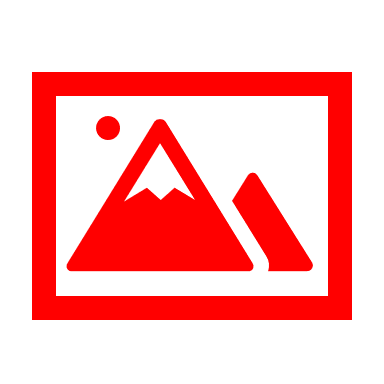 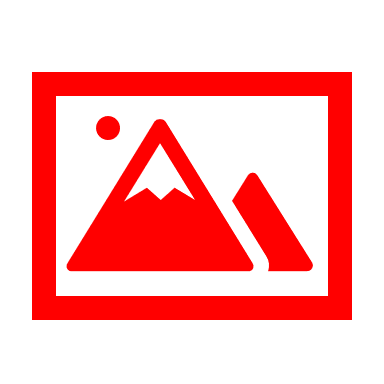 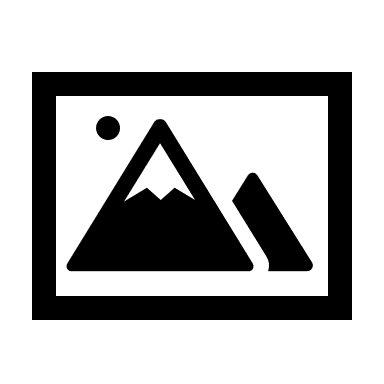 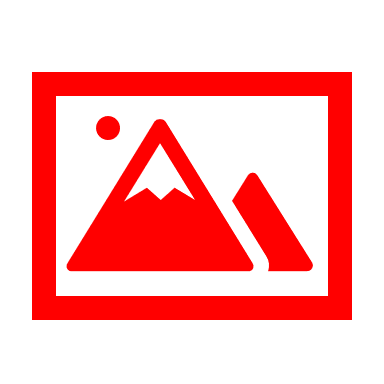 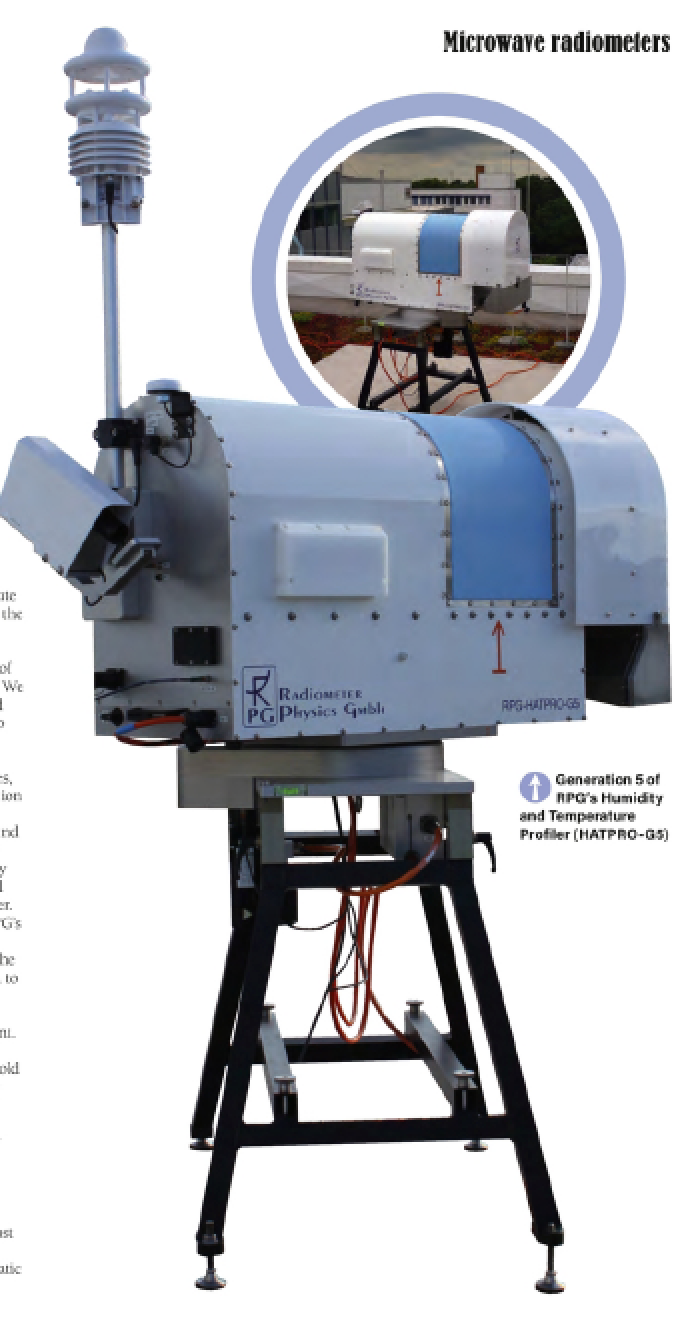 higher
5°
distance x15°
distance x25°
8
Results:Impact on certain channels
9
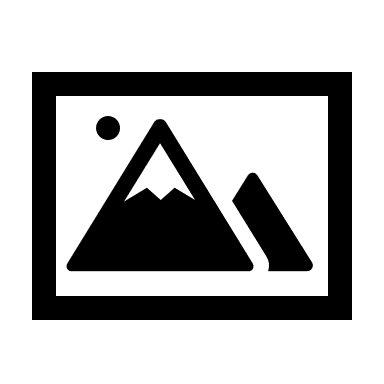 ∆TB caused by obstacle in a well mixed ABL
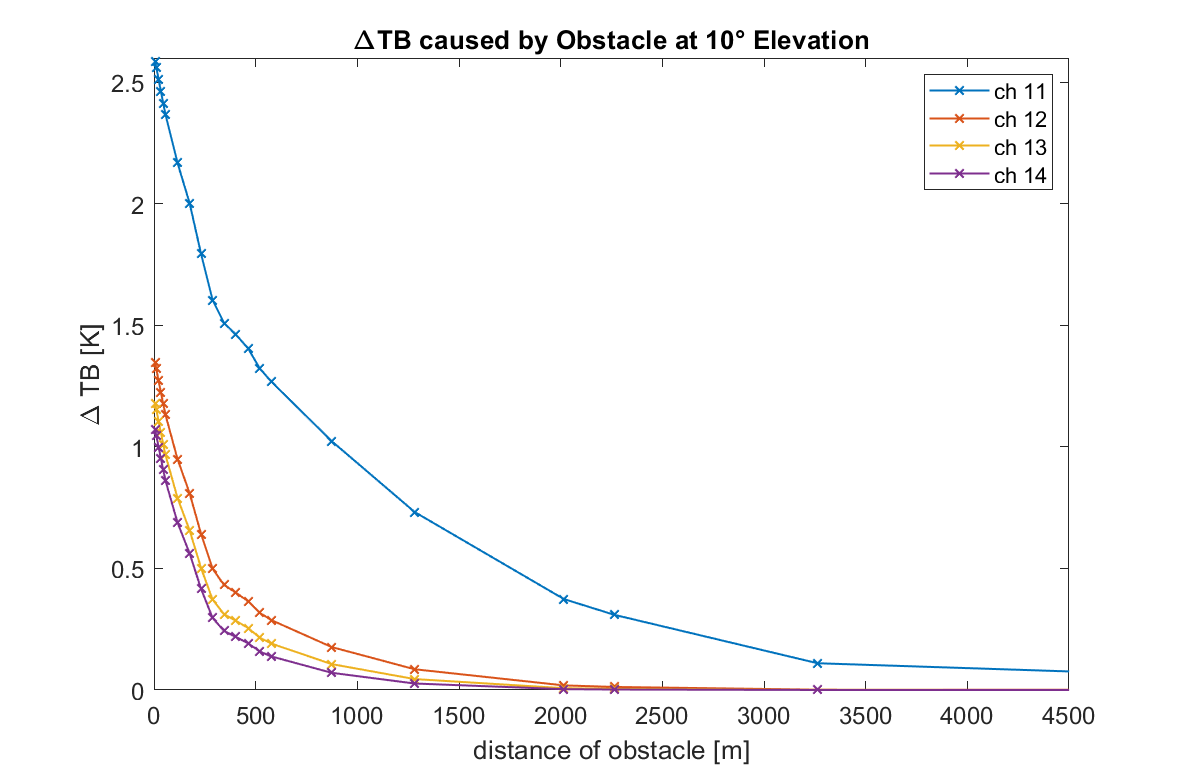 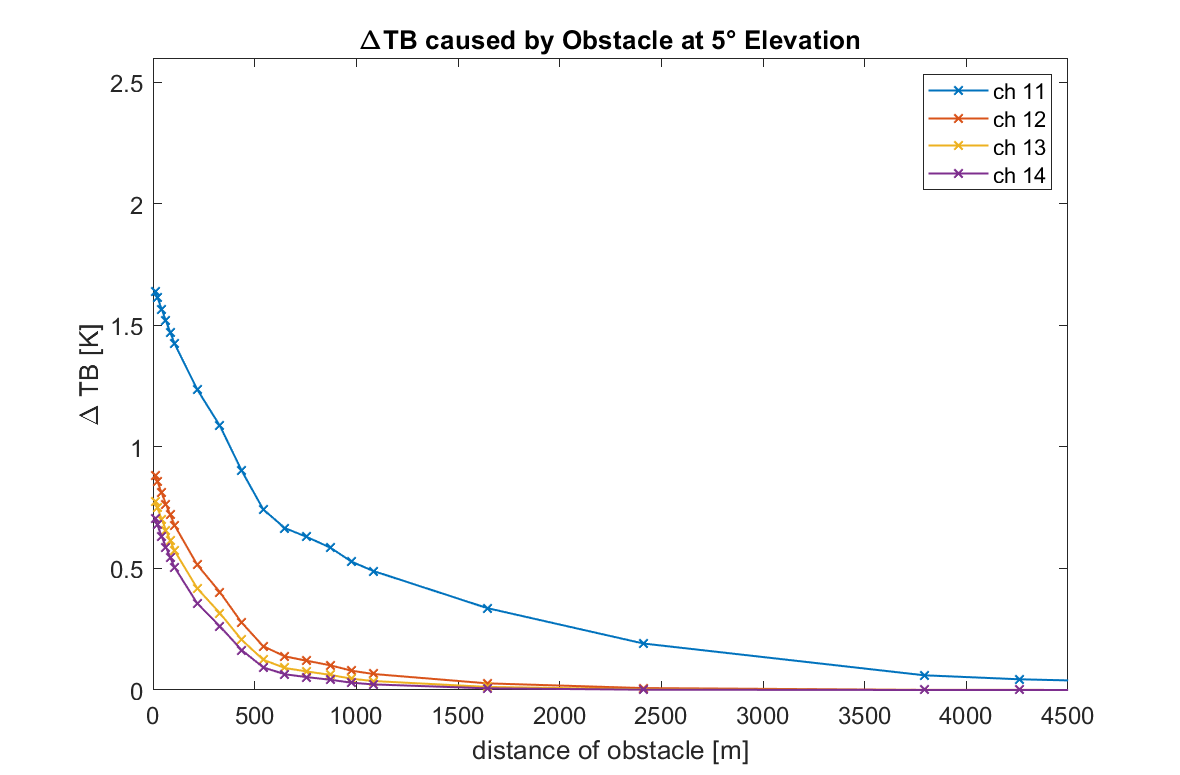 ≤0.1K
(accepted 
threshold)
Obstacle has ambient temperature
For T-profiles, elevation scans are conducted only with ch 11-14
10
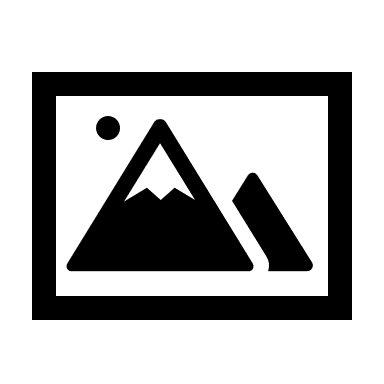 ∆TB caused by obstacle (median profile of one year)
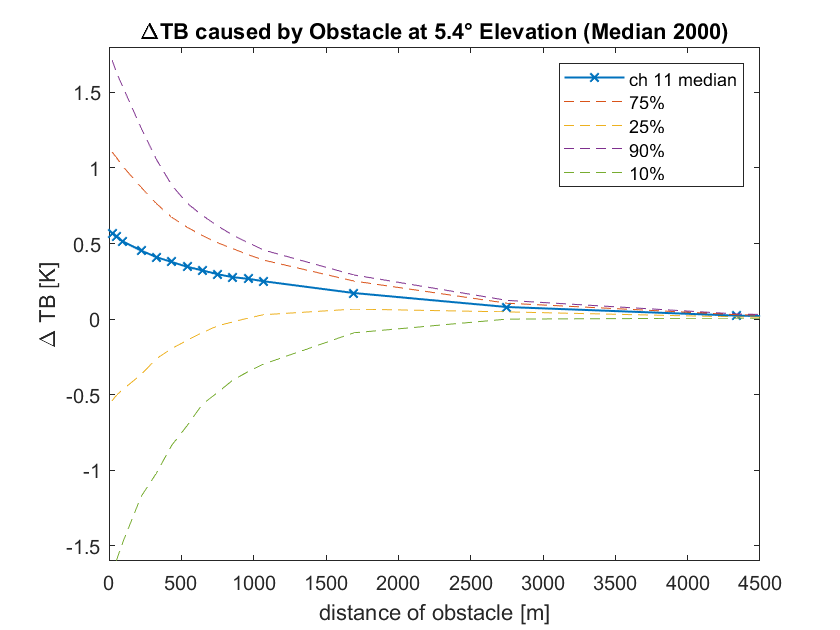 Remember: obstacle has same temperature as its surroundings

The 10th and 25th percentile lines show cases with a temperature inversion at ground

The 90th percentile line approximately represents the well mixed ABL case from before
11
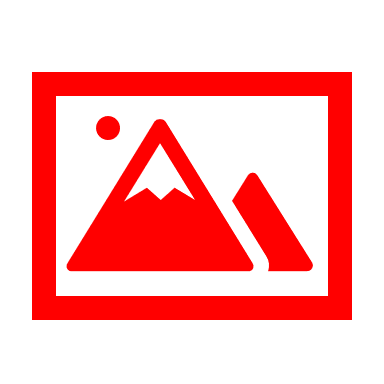 ∆TB caused by a warmer obstacle (+5K)
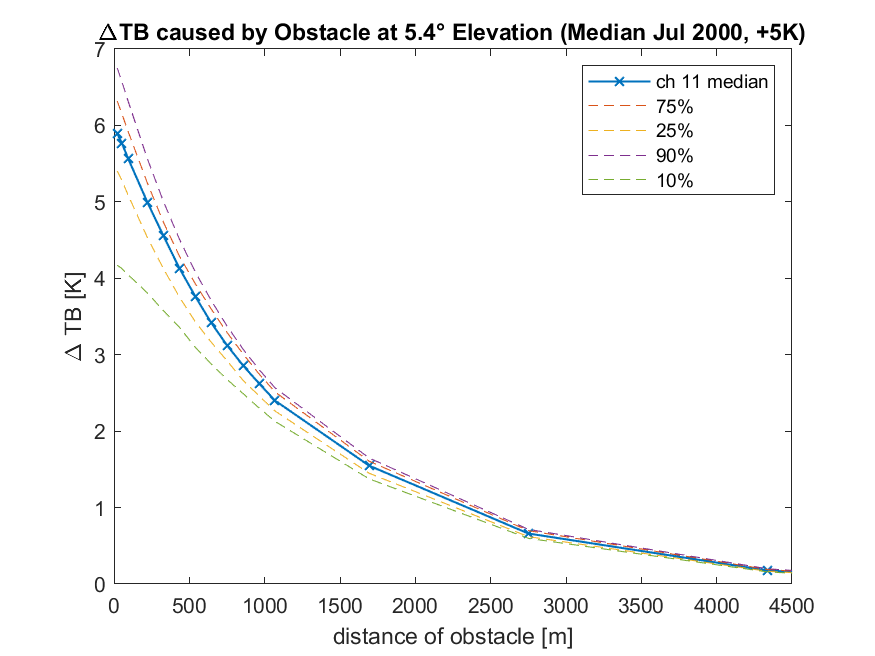 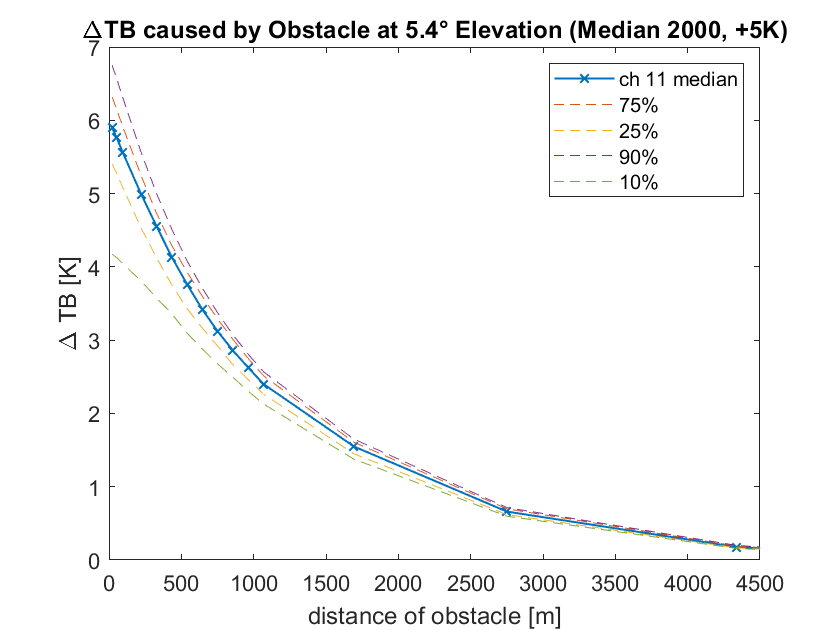  Now obstacle is 5K warmer than its     surroundings
≤0.1K
12
Results:Impact on retrieved T-profiles
13
∆T-profiles caused by obstacles in well mixed ABL
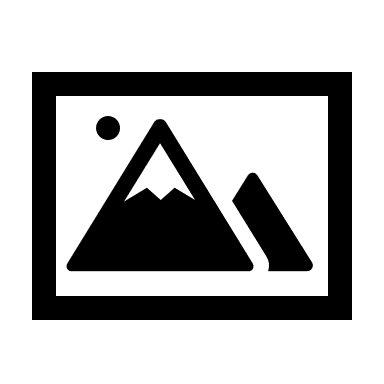 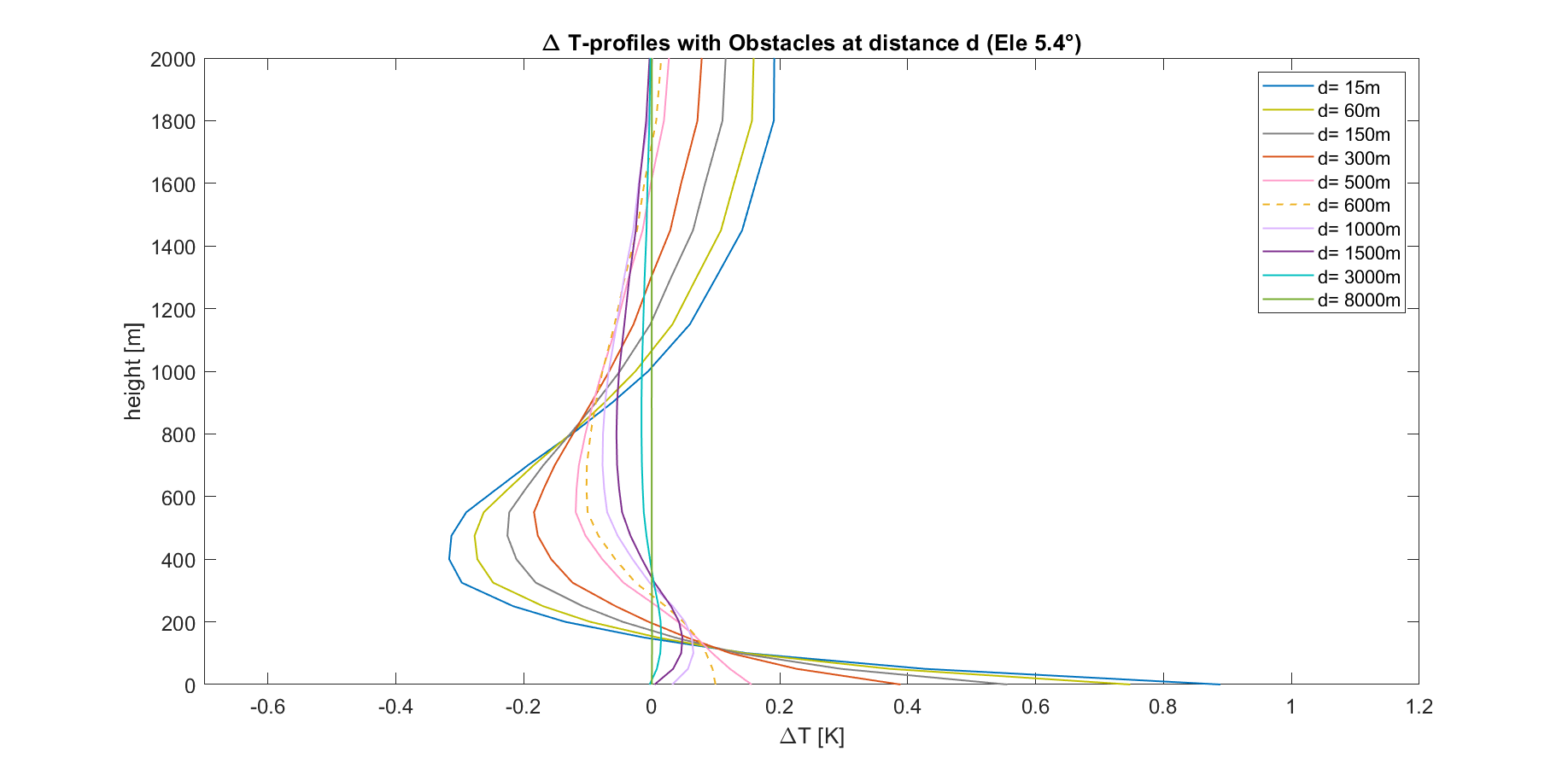 14
∆T-profiles caused by obstacles in well mixed ABL
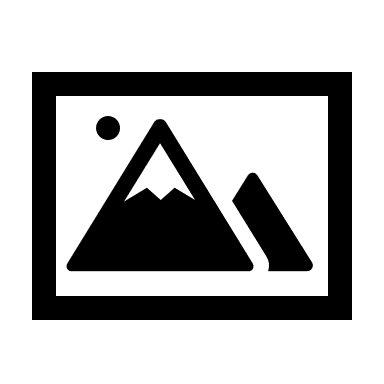 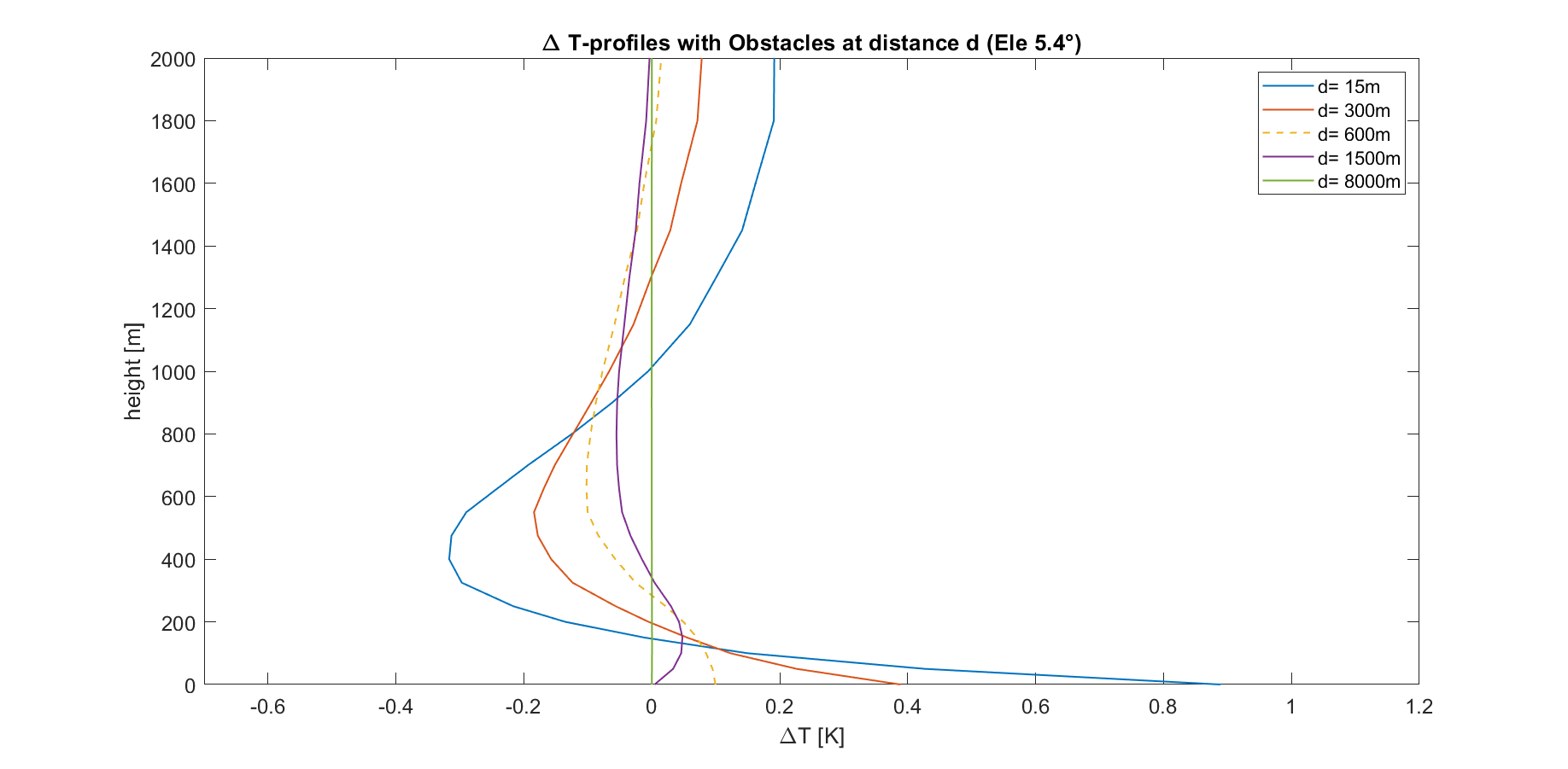 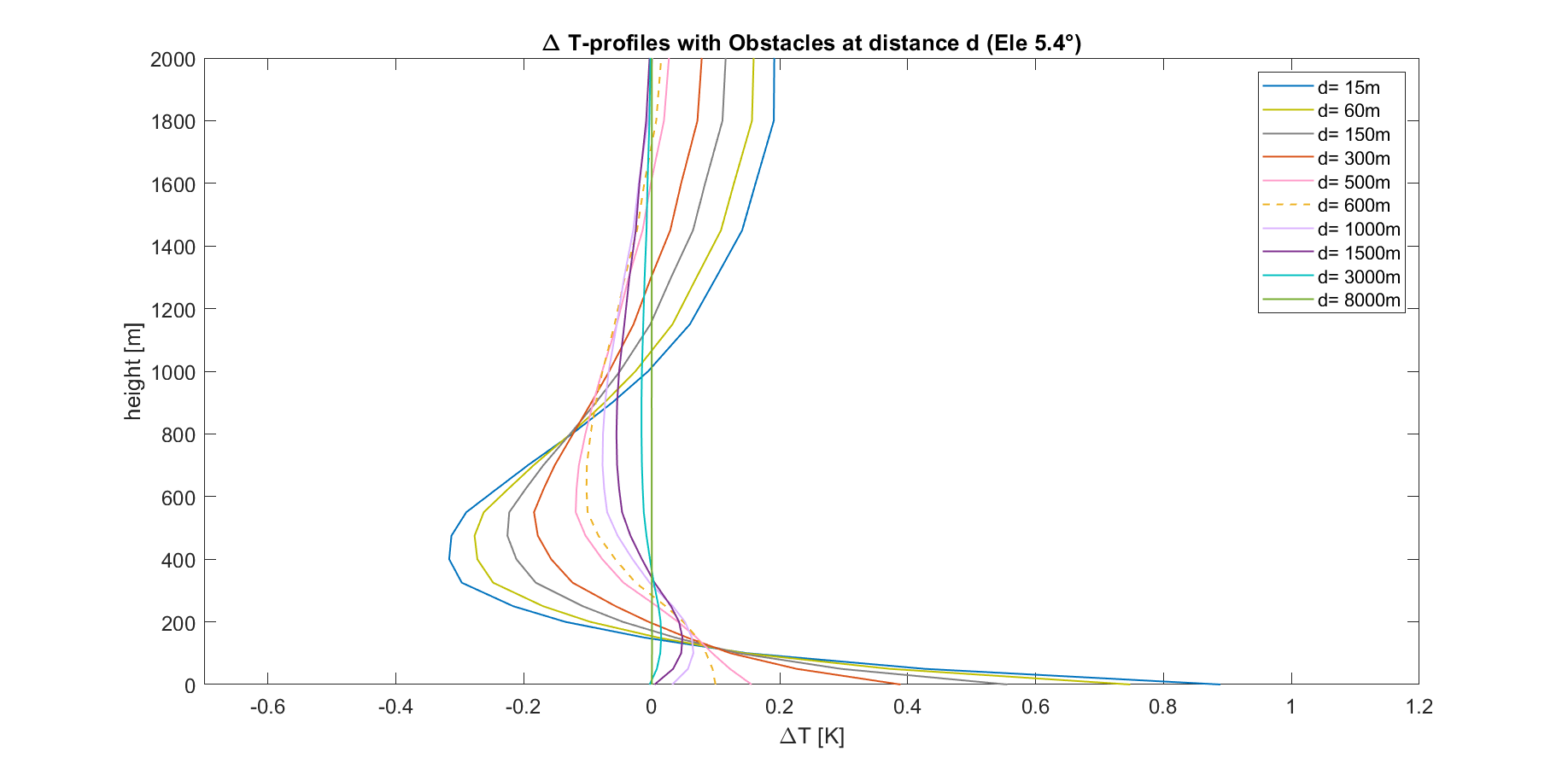 ≤|0.1K|
15
∆T-profiles caused by obstacles in well mixed ABL
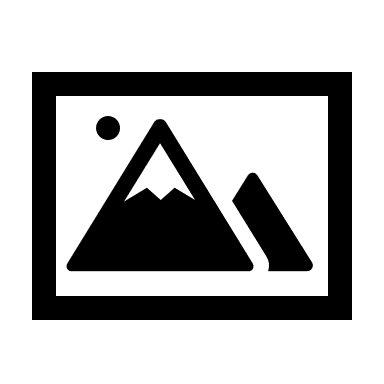 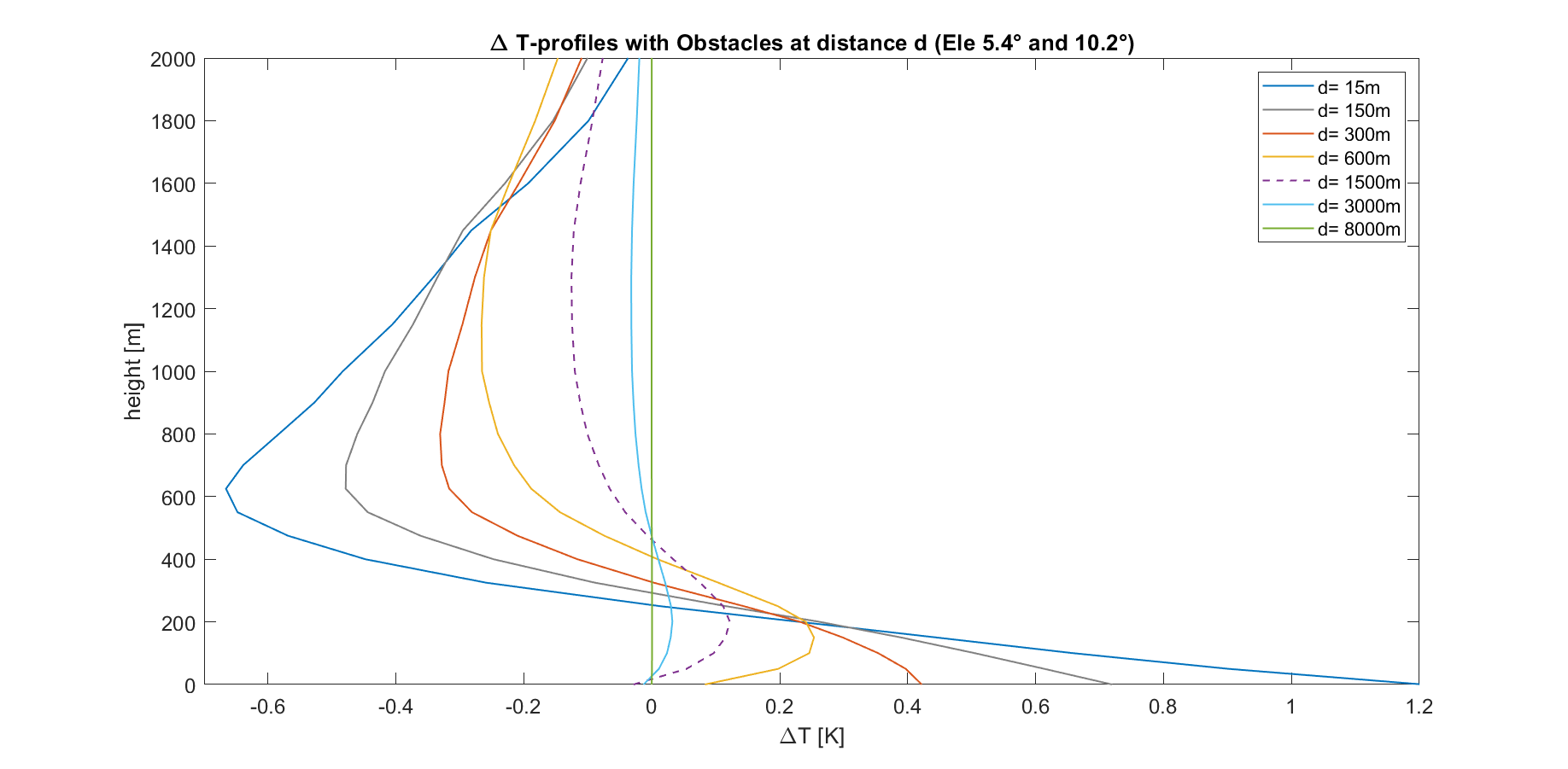 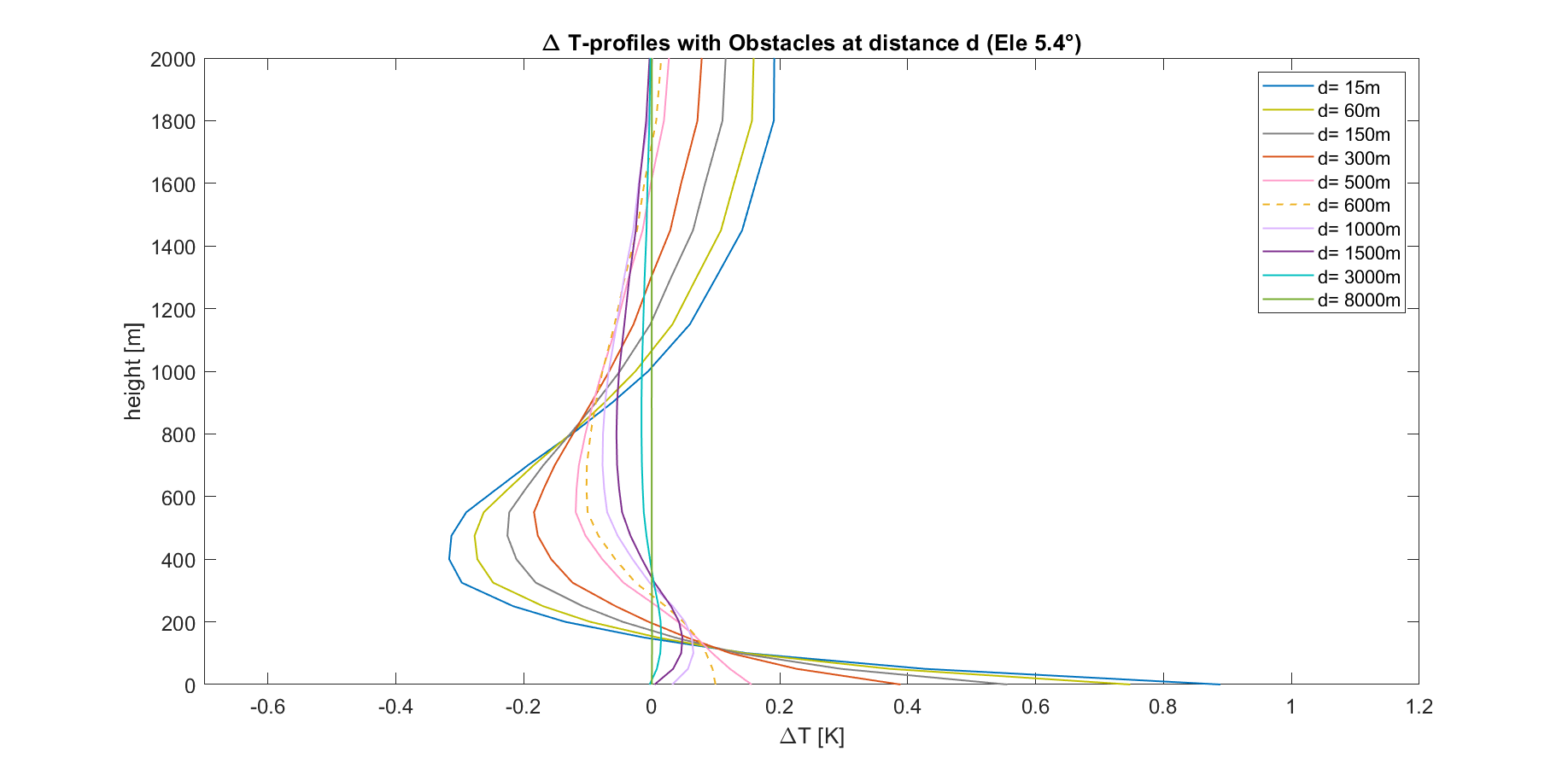 ≤|0.1K|
16
∆T-profiles caused by obstacles in well mixed ABL
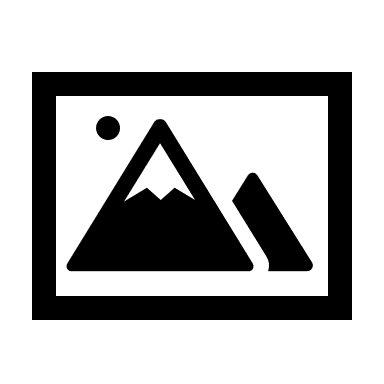 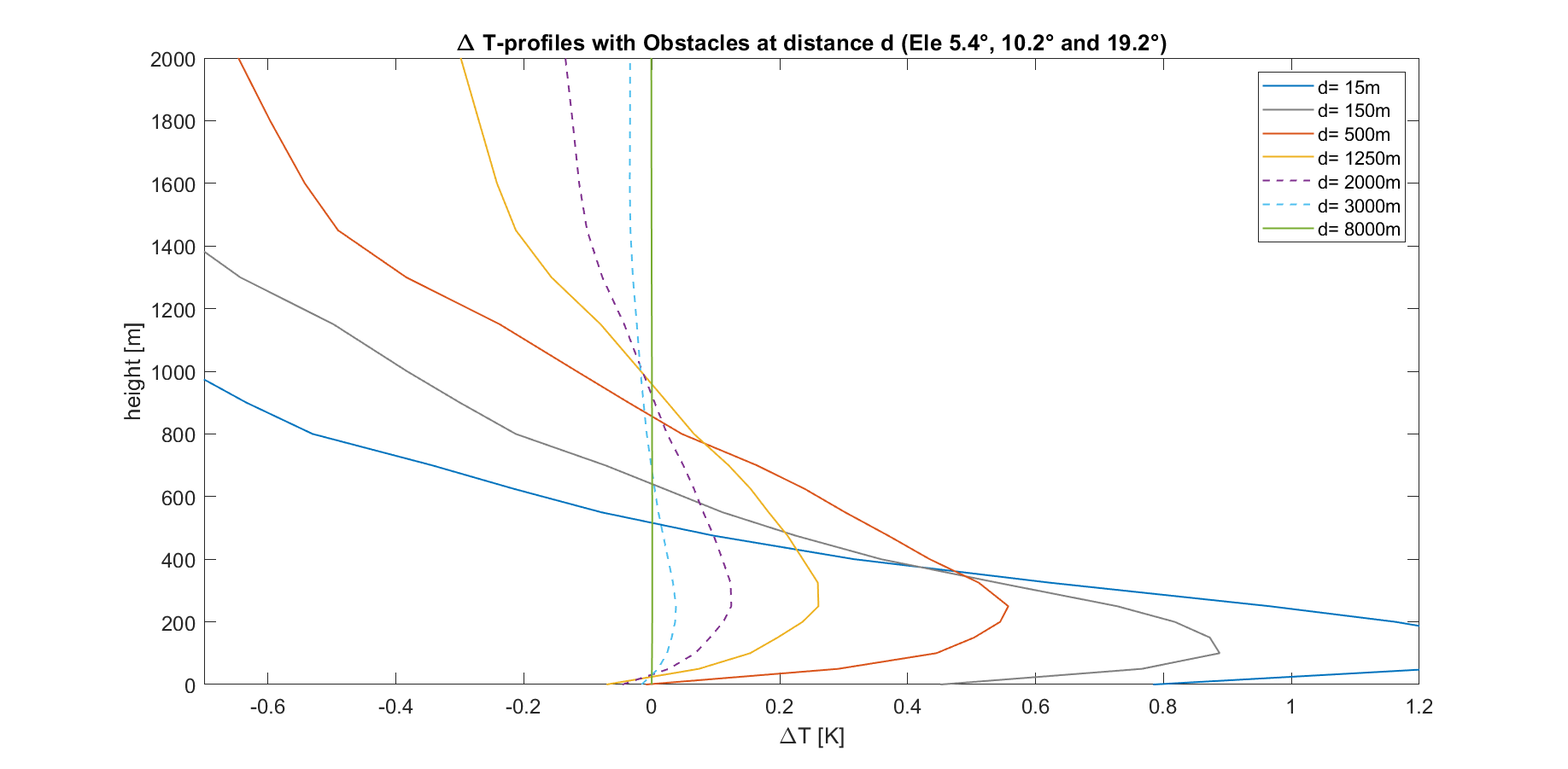 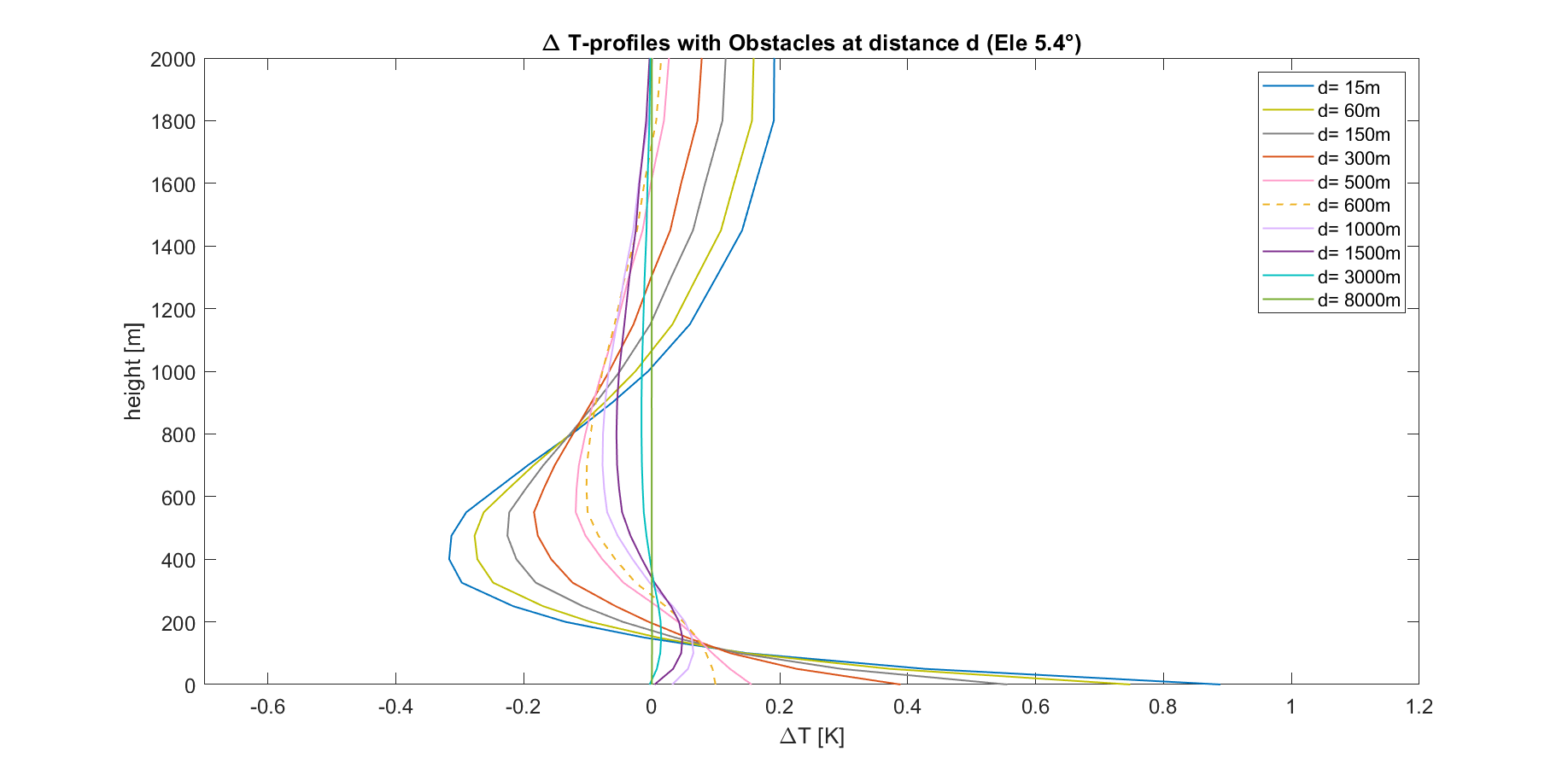 ≤|0.1K|
17
∆T-profiles caused by warmer obstacles (+5K)
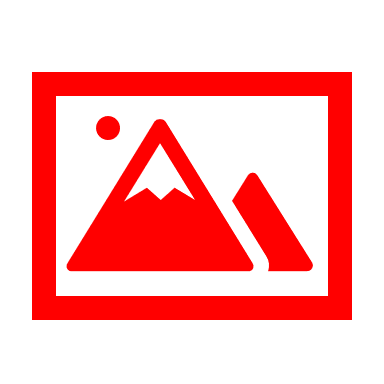 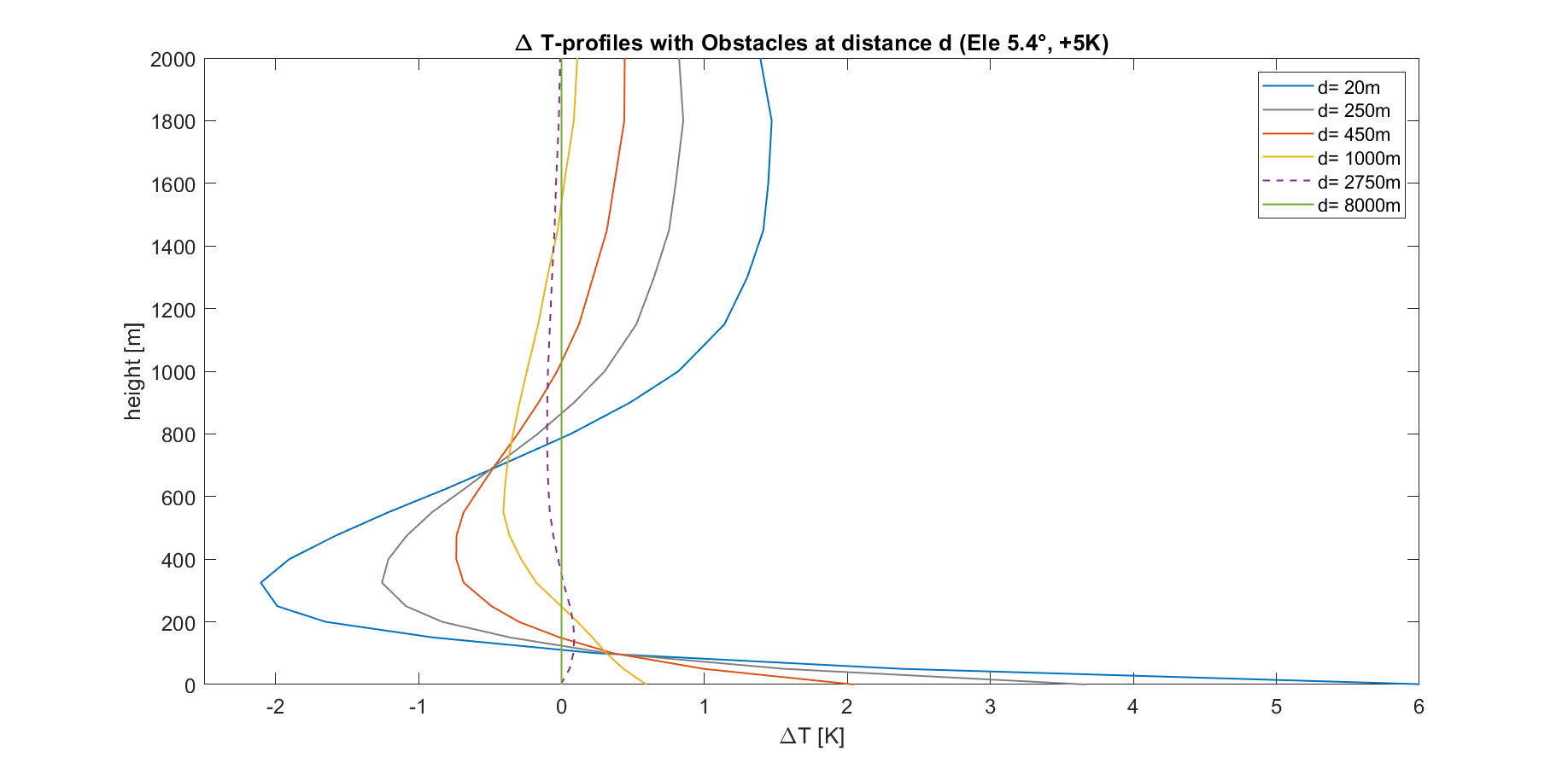 ≤|0.1K|
18
Main Conclusions
For T-profiling: At what distance is impact of obstacle ≤ 0.1K?

Worst case scenarios for obstacle at ambient temperature:
At 5° elevation: 		        ≥ 600m   	(mostly trees or buildings)
At 5° and 10° elevation: 	        ≥ 1500m 	(mostly buildings and mountains)
At 5°, 10° and 20° elevation:   ≥ 2500m 	(mostly mountains)

If obstacle is 5K warmer than its surroundings:
At 5° elevation: 		        ≥ 2700m 	(trees, buildings or mountains)
At 5° and 10° elevation: 	        ≥ 3500m 	(mostly buildings and mountains)
At 5°, 10° and 20° elevation:   ≥ 4000m 	(mostly mountains)
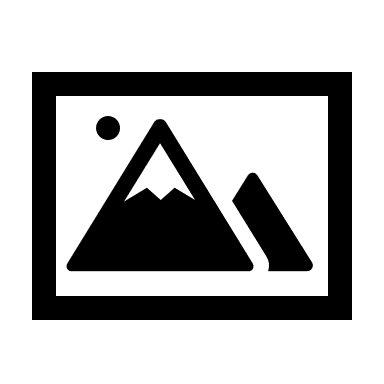 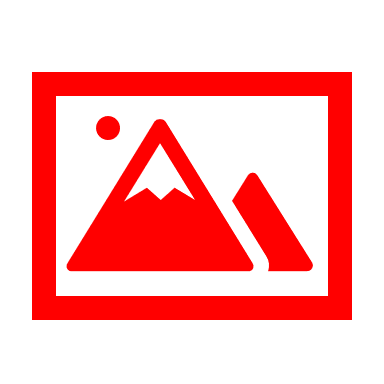 19
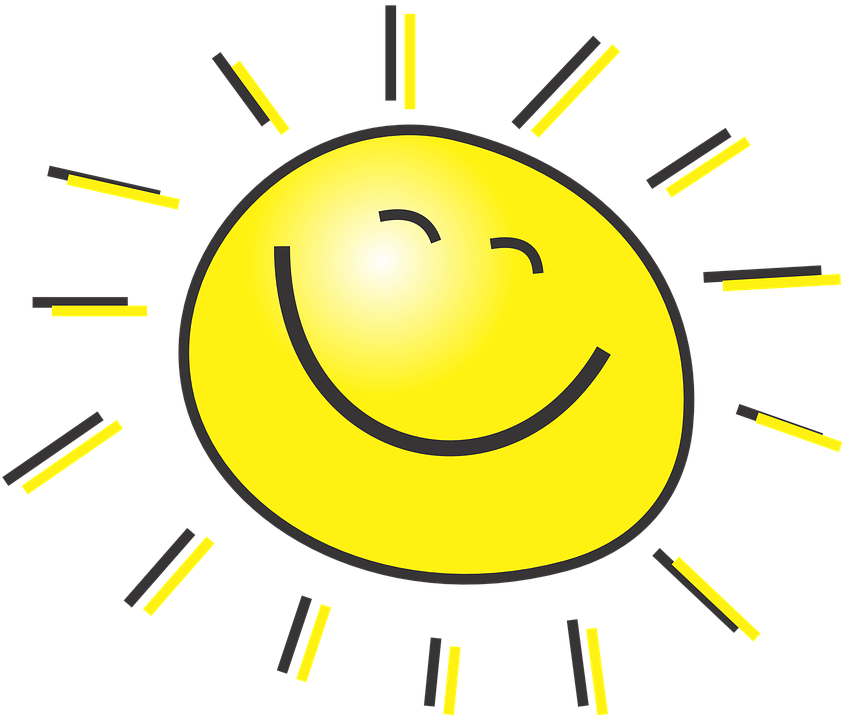 Thank you for your attention!
Contact:
tobias.boeck@uni-koeln.de
20
Bonus Slides
21
∆TB caused by obstacle in a well mixed ABL
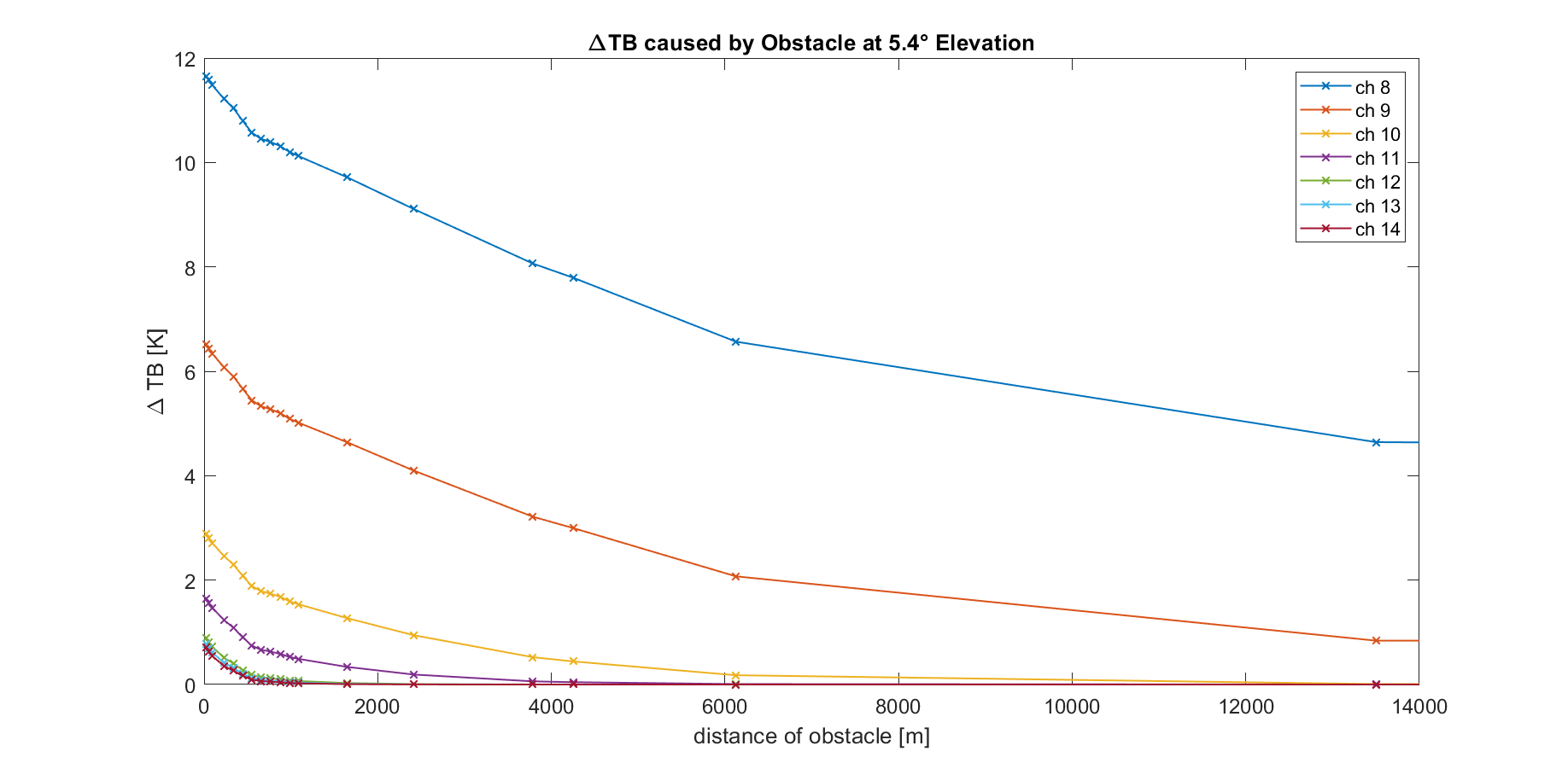 22
∆TB caused by obstacle (Medians)
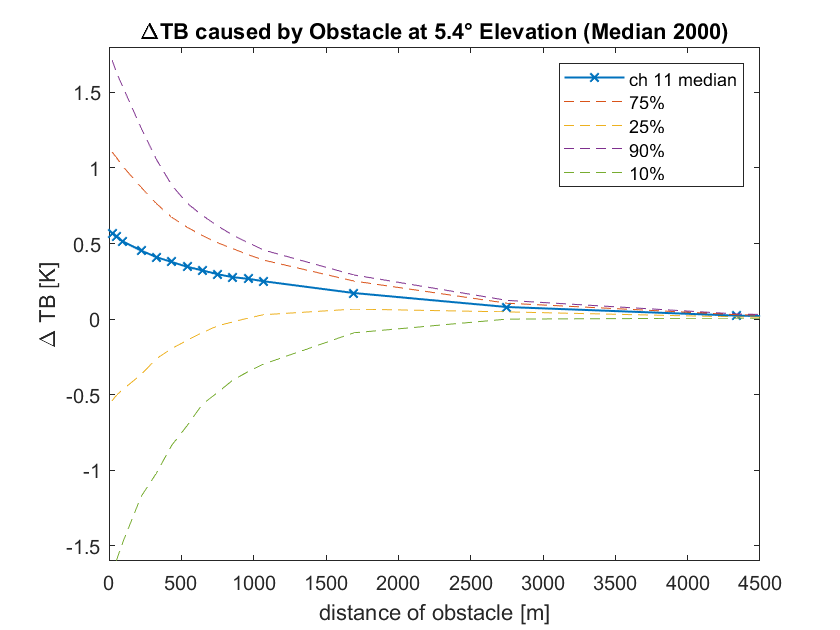 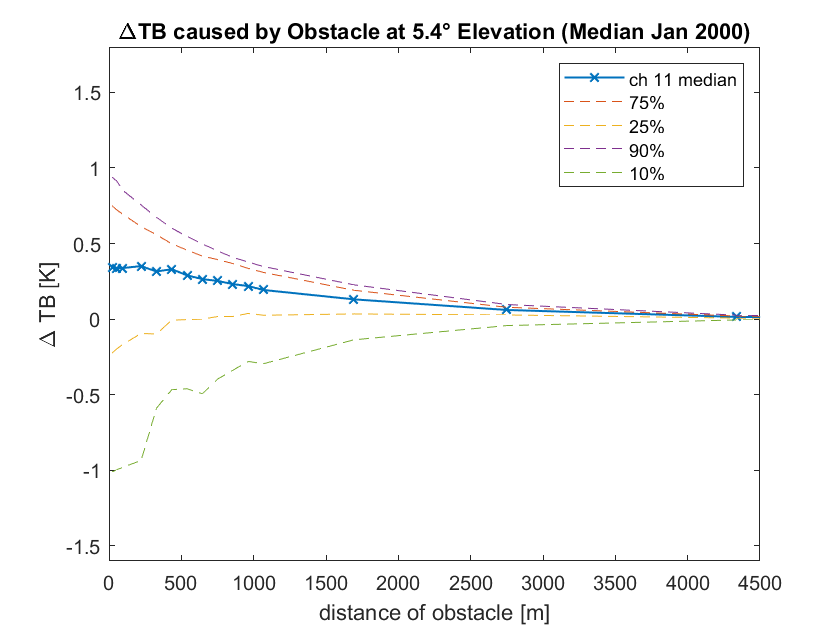 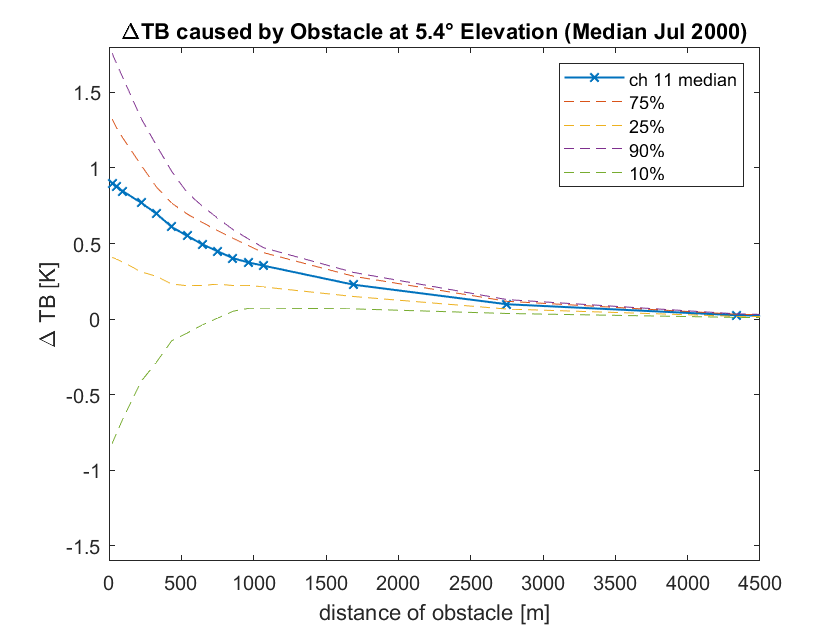 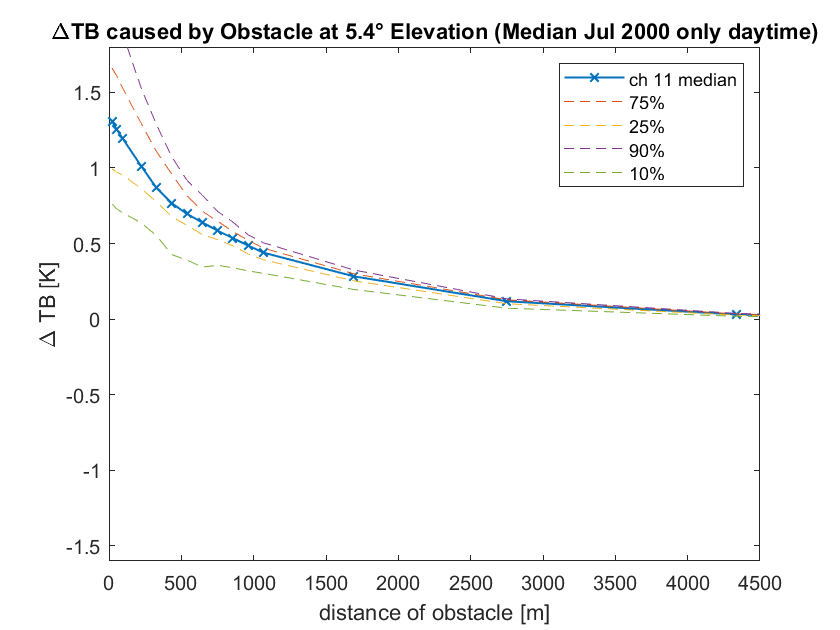 23
FOGHAT at Köln: Azimuth Scans (Obstacles and external Interference)
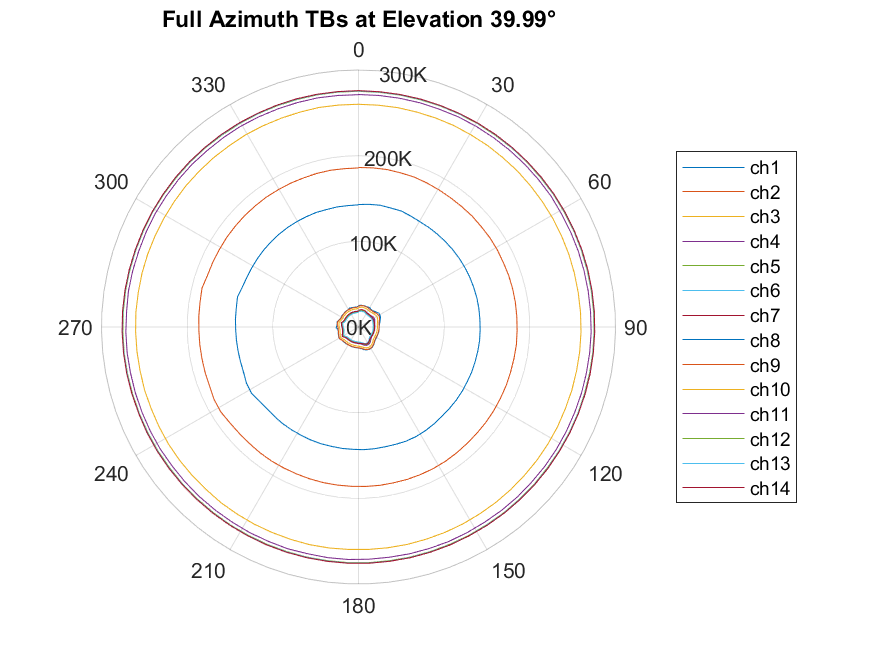 24
FOGHAT at Köln: Azimuth Scans (Obstacles and external Interference)
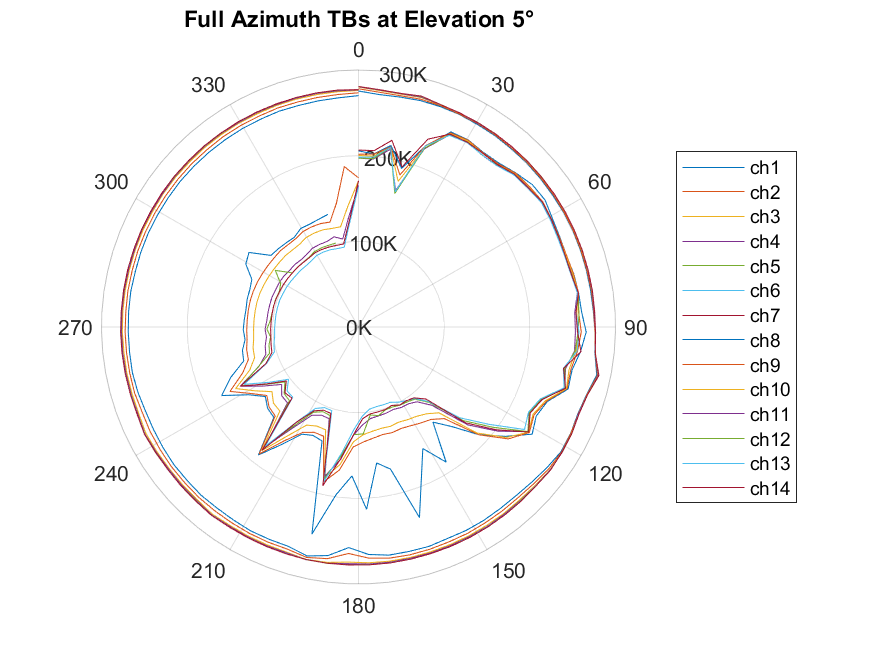 wall from building
between
NE and SE
EM interference?
25